VERKSAMHETSPLAN 2024
PISTOLSEKTIONEN 
Utbildning i fokus.
Pistolsektionens verksamhetsplan 2024
 Svenskt pistolskytte med fokus på utbildning för att skapa stabilitet.
Styrdokument som är vägledande är Strategi 2025, Idrotten Vill, Skyttesporten Vill samt FS beslut om rollfördelning mellan kansli och sektioner.

Internationella tävlingskalendrar, Svsf kalender, åtagande mot NSR och övriga skytteorganisationer i norden.
2024-04-02
2
Inledning
2023 har varit år då den övergripande verksamheten följt planen. Vår ambition var att påbörja ett utvecklingsarbete med våra distrikt vilket tyvärr fått pausas då tävlingsverksamhet och förvaltning tagit för stor och omfattande del av tiden. Strävan är dock att fortsatt jobba med detta  under 2024. 

Målet för 2023 var att elitskyttarna skulle fortsätta att utvecklas på den internationella arenan vilket till del införlivades.  

Det skulle också skapas förutsättningar för skyttar i utvecklingsgruppen att ta sig upp till elitnivå (toppgrupp & utvecklingsgrupp elit). Här nådde vi till del fram med främst våra juniorer där nivån under 2023 ökat. Arbetet med detta fortsätter 2024.
2024-04-02
3
Pistol – En reflektion över 2023
En målsättning var att öka antalet medlemmar som löser  tävlingslicens. Det har till del införlivats. Vi kommer under 2024 tydligare arbeta med att få verksamhet i våra föreningar genom utbildning av ledare så att vi kan få redan aktiva skyttar intresserade av våra grenar.

Utveckling på internationella tävlingar för våra elitskyttar har funnits där men inte tagit den höjd fullt ut som vi hoppats. Detta på både junior- och seniorsidan. På juniorsidan har toppen blivit bredare men är fortsatt för låg i resultat men går åt rätt håll. På seniorsidan är toppen tunn men har ökat något i resultat men det behövs mer.
2024-04-02
4
Pistolsektionen skall
Stötta medlemmar, ledare, föreningar samt distrikt som önskar bedriva pistolskytte inom Svenska Skyttesportförbundet.

Stimulera pistolskyttet så att alla som vill kan utöva och tävla på lika villkor.

Utbilda de som är intresserade av att bedriva pistolskytte för att de ska utvecklas och känna trygghet.
	
Motivera pistolskyttar på alla nivåer att i större utsträckning delta i tävlingsverksamhet både lokalt, regionalt och nationellt.

Stimulera pistolskyttar att göra en elitsatsning för att nå sina mål såväl inom luft- som krutskytte.
2024-04-02
3
Pistol – årliga aktiviteter för styrelsen
Planeringsmöten, årsmöte.

I samarbete med gevärssektionen genomför vi Sveriges största internationella tävling, Swedish Cup.

Utse ansvariga för genomförande av SM 10m, 25/50 m och svenska Veteran Mästerskap.

Sektionen ska överse ansvarsförhållande och uppgifter kopplat till våra Regioner och landsdelar när det kommer till att arrangera tävlingar mm. Målet är att bli bättre och tydligare i detta. 

Upprätta verksamhetsberättelse/plan och budget.

Genomföra olika projekt inom pistolskyttets verksamhet.

Under det kommande året fokusera på att utbilda funktionärer inom ledning och träning i våra föreningar och distrikt..
2024-04-02
6
Pistol - rekrytering.
För att kunna rekrytera fler skyttar till vår verksamhet krävs inte bara utbildning utan ett intressant och mångfacetterat utbud som  väcker intresse hos en bred skara. Det ska finnas något för alla att kunna hålla på med inom sin personliga nivå. Vill man inte tävla internationellt ska det finnas tävlingar på lägre nivå som är intressanta, då skytte är en aktivitet som passar de flesta som idrott.
Sektionen bedriver allsvenska 10 m och 25/50 m, både som lagtävlingar som individuellt. 
Det är också viktigt att vi satsar på ett miljötänk för att vår sport ska kunna fortsätta att leva utan klander om höga ljudnivåer eller förstörelse av grundvatten, etc. Därför är det av vikt att vi når ut till alla föreningar om att det finns någon som är miljöansvarig i föreningen som förkovrar sig inom detta område.
2024-04-02
7
Pistol - Utbildning.
För att kunna utveckla och stimulera talanger till elitsatsningar kommer träningsläger och tävlingsaktiviteter genomföras.
Breddläger kommer att ske på olika platser i landet för juniorer och seniorer.
Träningsläger för de ungdomar som deltagit i Svenska ungdomscupen kommer att fortsätta.
Domarutbildningar där man satsar främst på yngre personer och kvinnor då nuvarande domargrupp har en väldigt hög medelålder kommer att genomföras.
Fortsätter arbetet med en utvecklingsgrupp för ledare/tränare.
2024-04-02
8
Målsättning 2024
för sektionen.
att alla som är intresserade av att bedriva skytte skall ges möjlighet till det.
att utbilda ledare som kan stimulera till en bra verksamhet där alla känner sig trygga och kan utvecklas oavsett kön, ålder eller funktionsvariation.
att sträva mot en jämlik grund inom skyttet inte bara genusbaserat utan även att ungdomar ges möjlighet att få inflytande, såväl inom sektionen som inom SDF och föreningar.
att veteraner kan fortsätta att träna och tävla utifrån sina förutsättningar.
att ta del av digitala utbildningar som stärker skyttens möjligheter i fråga om skytteteknik, regelverk och hälsa.
att ha tränarutbildningar i föreningar och distrikt syftandet till att stötta i föreningarnas verksamhet.
2024-04-02
9
Pistol - ett axplock av internationella tävlingar.
EM 10 m
European Youth League Championship, kval, regionfinal och final
GP Ustka Polen
EM 25 och 50 m
Juniornordiska mästerskap Danmark
Juniorvärldscup Suhl
Nordiskt Veteran Mästerskap
R.I.A.C. Luxenburg
Europacuper
JVM 10, 25 och 50 m
Danish Open Air
2024-04-02
10
Övrigt
Vi fortsätter att arbeta med utvecklingsgrupper för junior och senior. Justeringar kan behöva göras kopplat till att juniorelit sorteras under sportchef under 2024.
Strävan att upprätta en mer strukturerad kontakt mellan sektion-SDF-förening.

Då RF har anmodat oss att arbeta med jämlikhet så väl inom genus som funktionsvariationer vill vi också låta våra olika medlemmars intresse för olika skytteformer också bli jämlikt.

Vi ska tillsammans med SDF/föreningar skapa fler utbildningstillfällen ute i landet syftande till att bygga en välutbildad bredd inom svenskt pistolskytte för en stabilare framtid.
2024-04-02
11
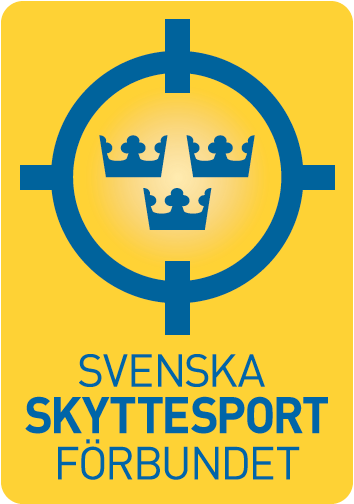 www.skyttesport.se
2024-04-02
12